L.E.A.D. Teaching School Hub
Updates and Headlines
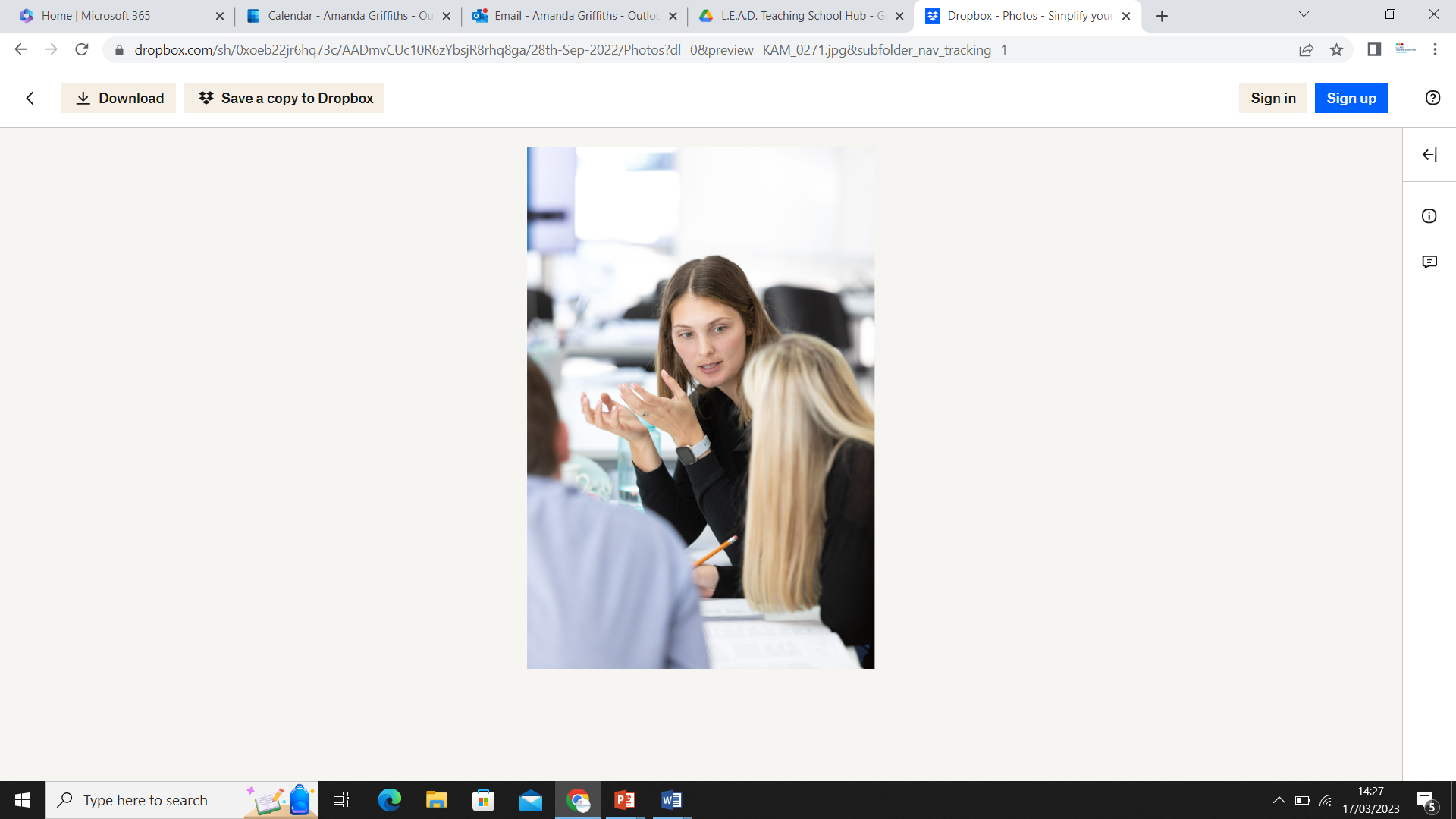 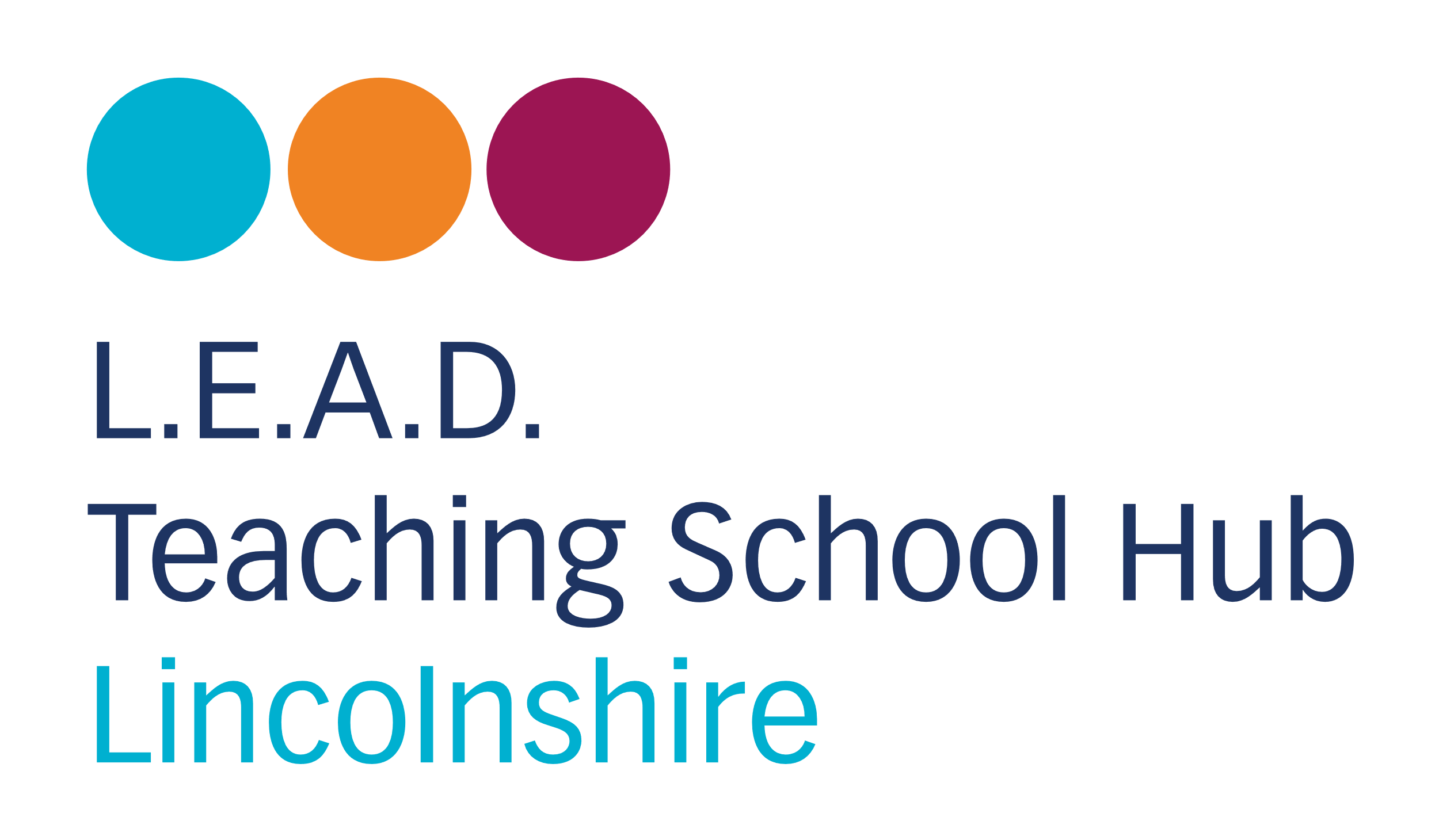 ‘Working in Partnership, Achieving the Highest Outcomes for All’
[Speaker Notes: Welcome]
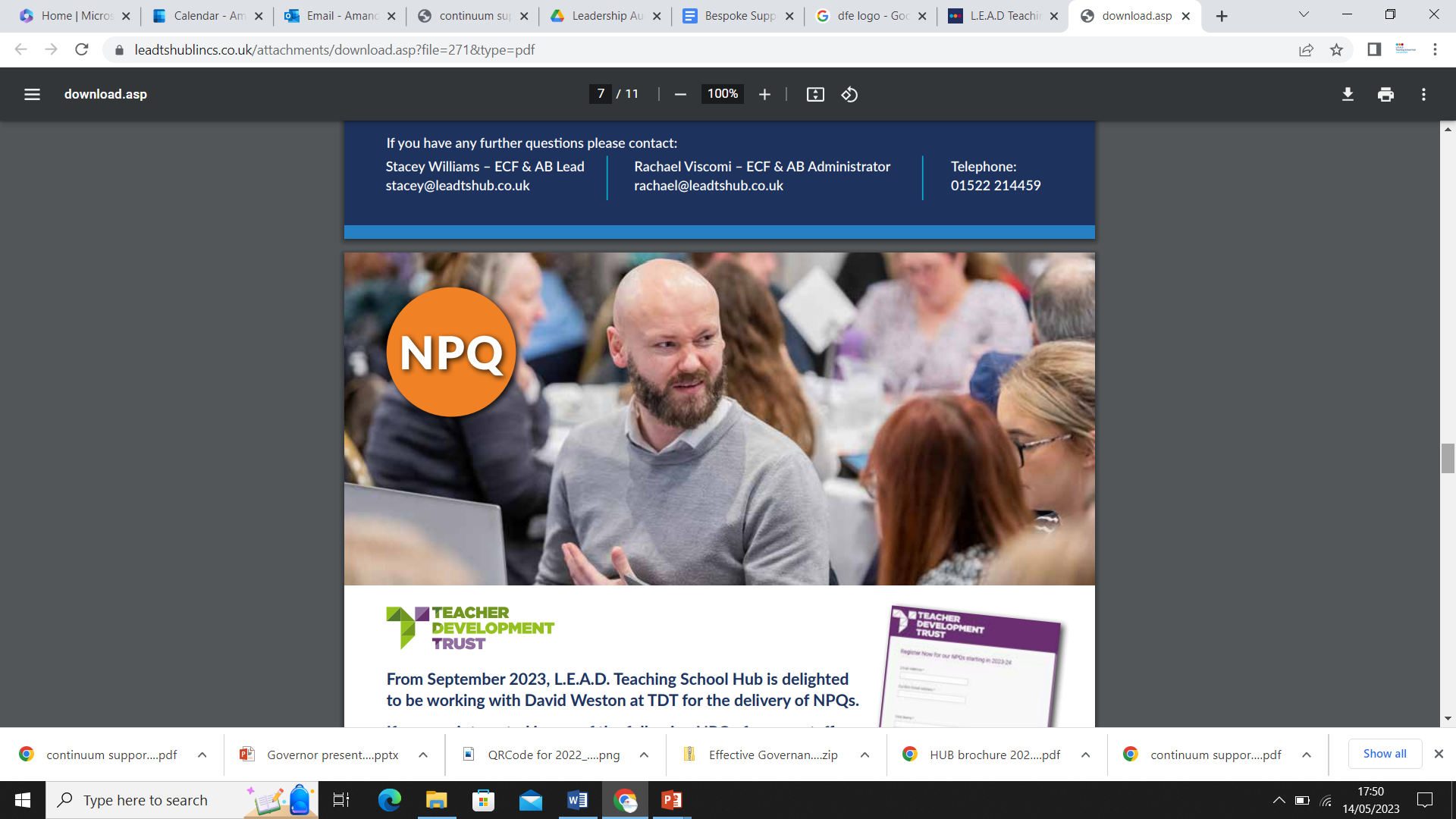 Apply NOW for NPQSENCO
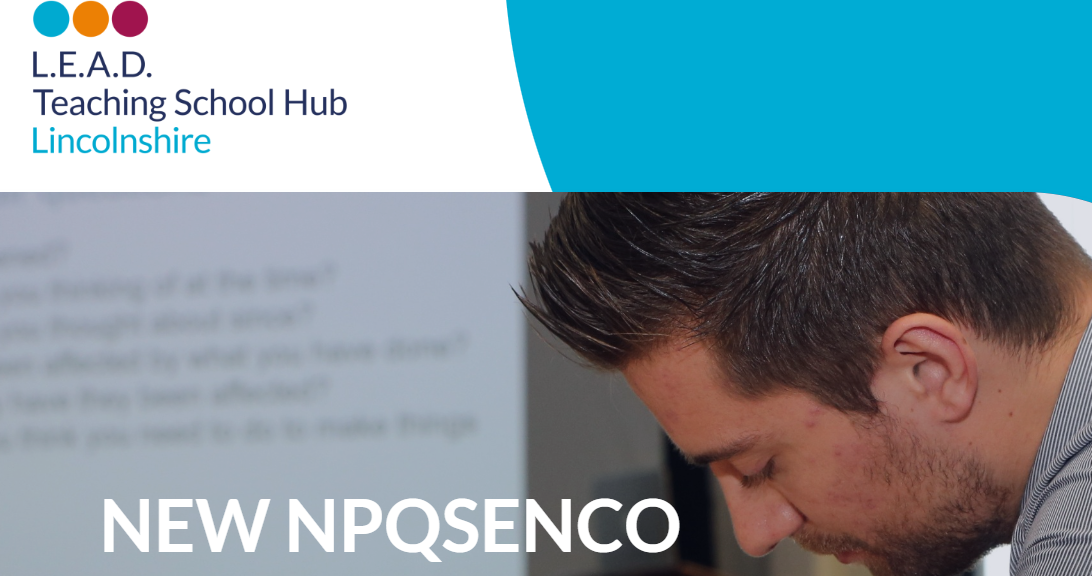 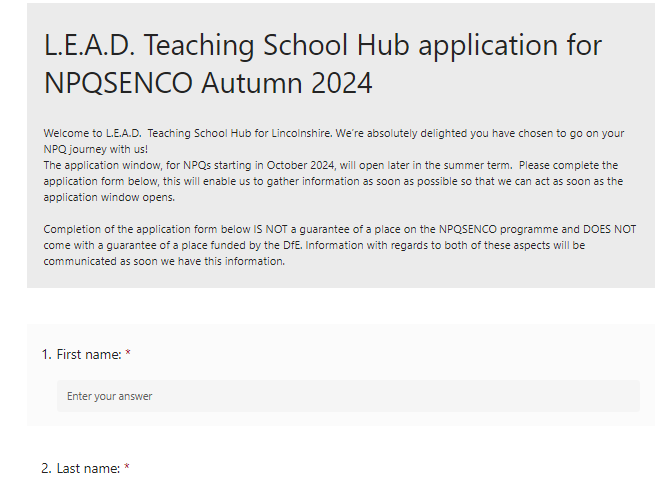 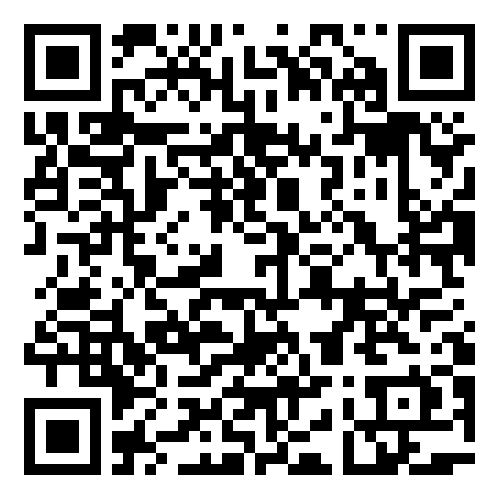 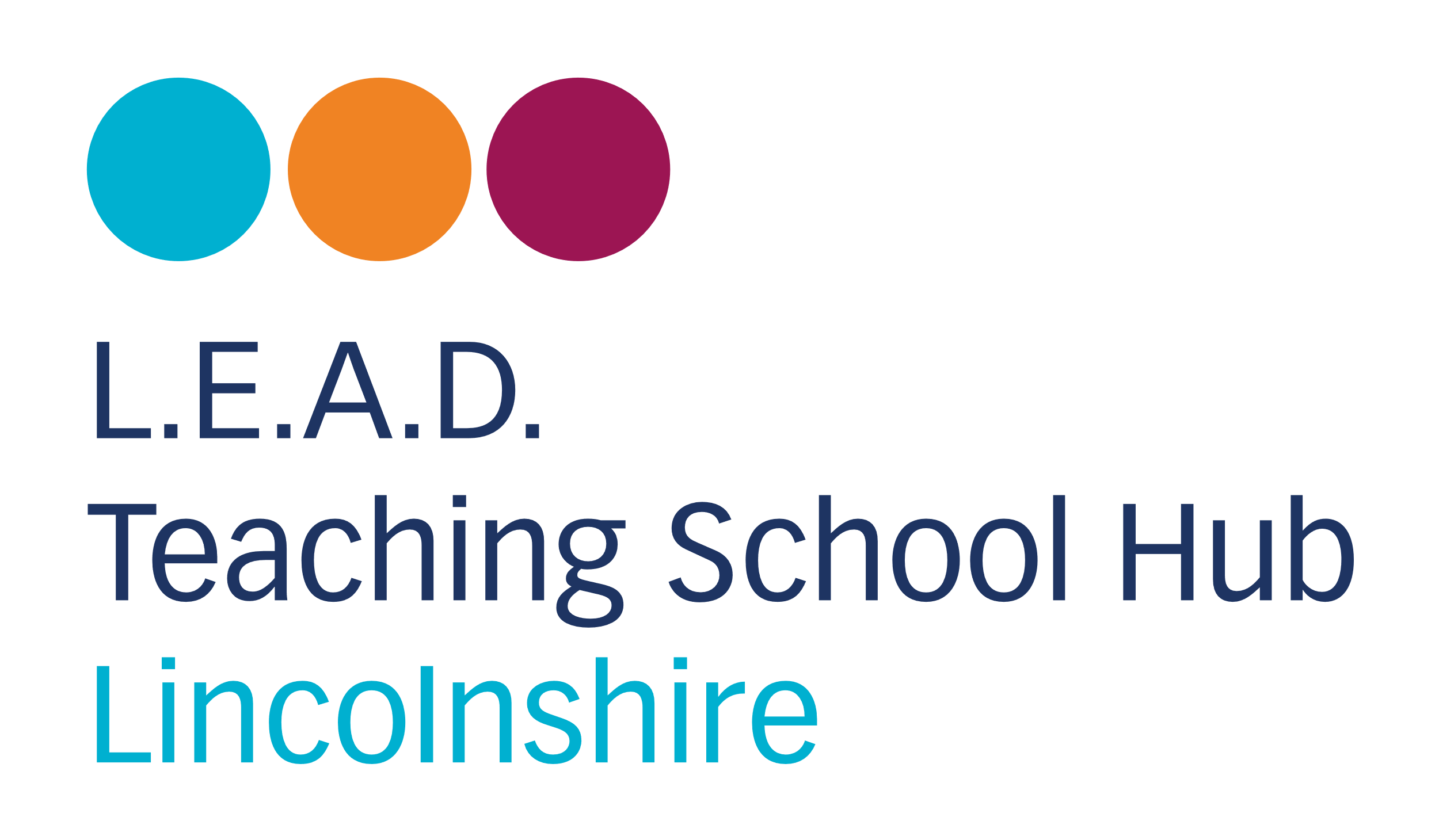 NPQ SENCO sequence
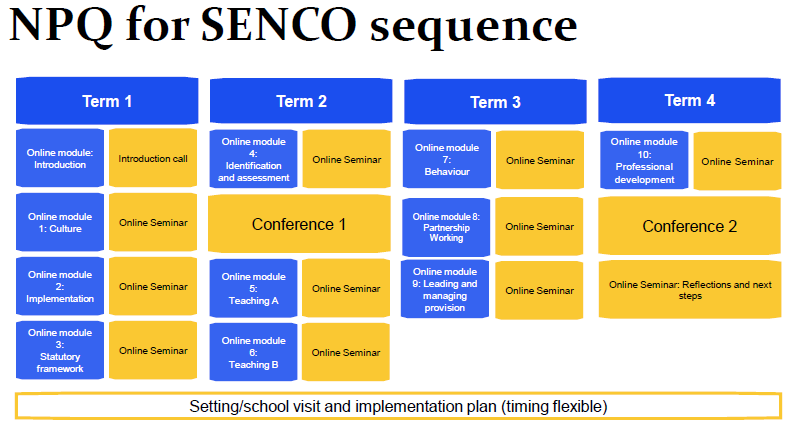 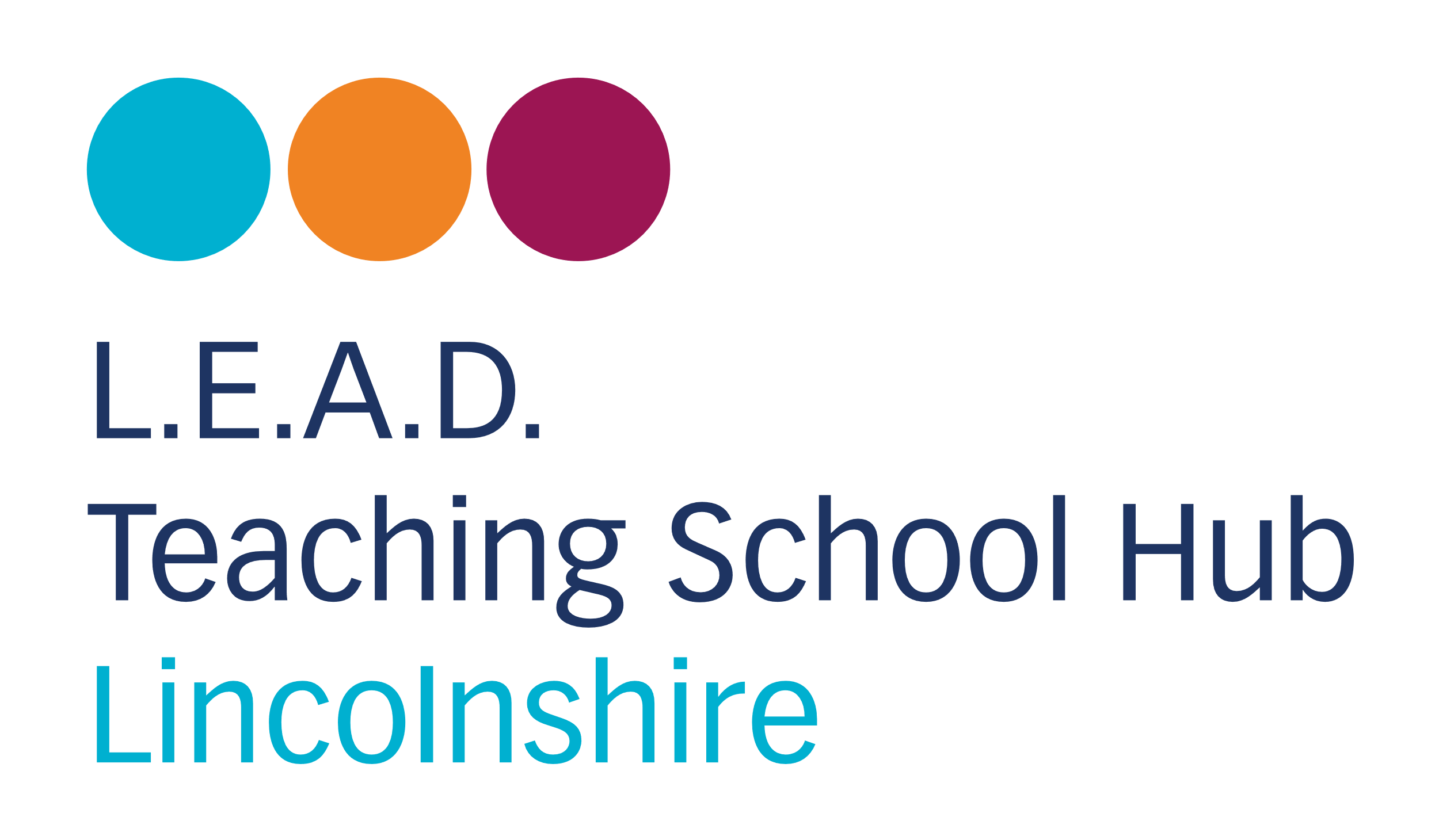 [Speaker Notes: In terms of how this spans out across the 18 months – split across 4 terms]
NPQ SENCO commitment
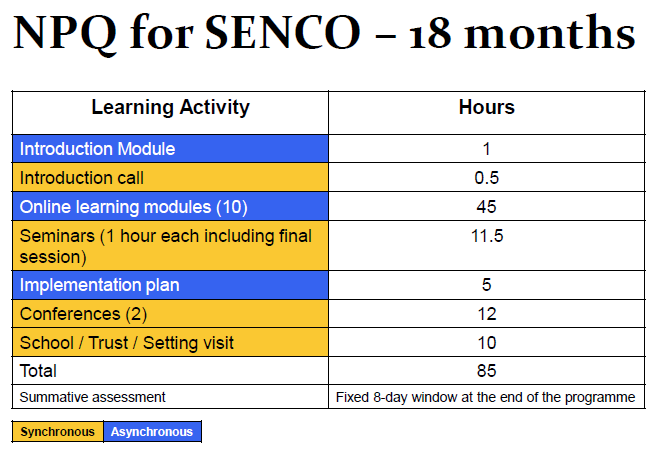 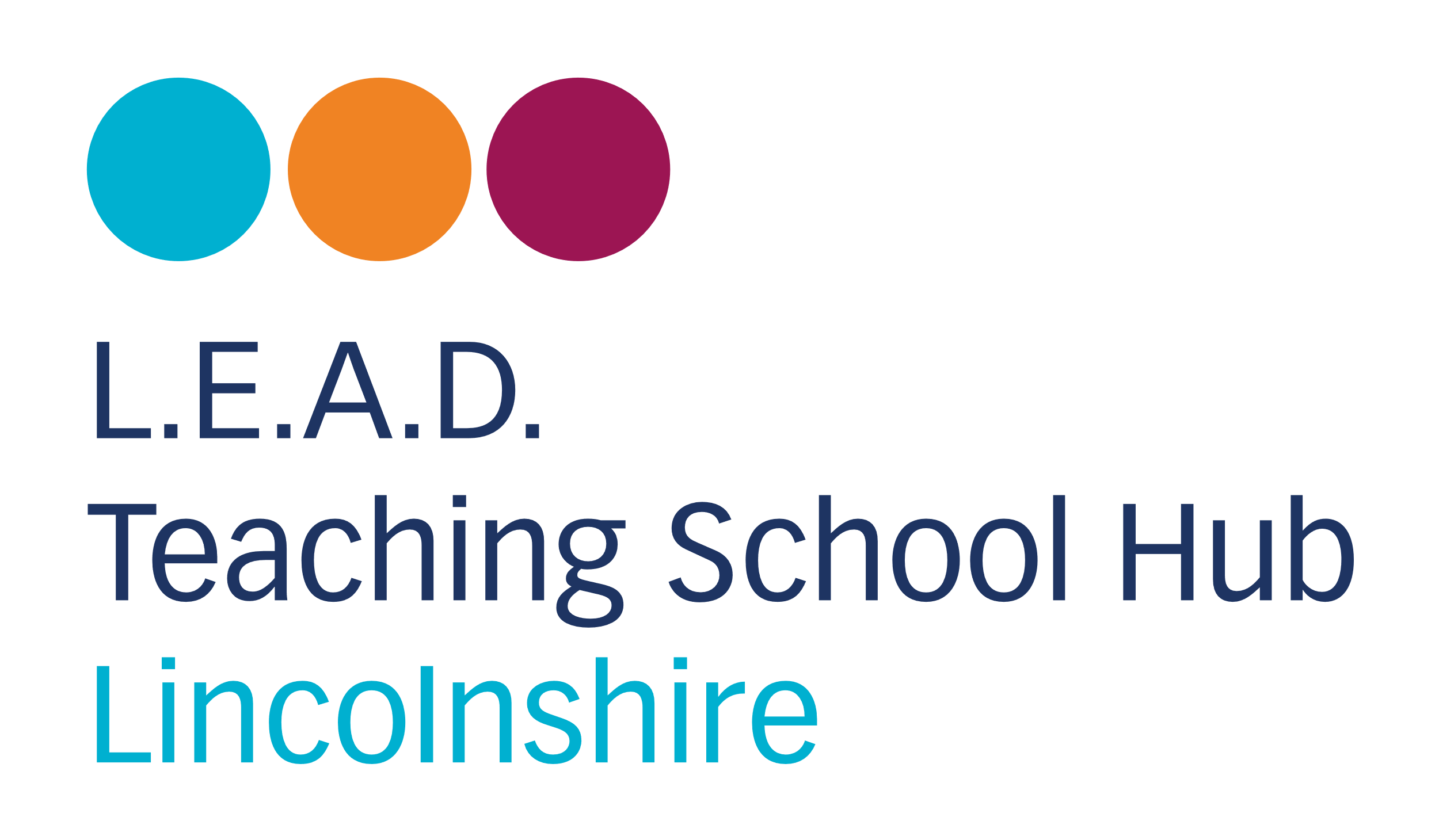 [Speaker Notes: The 3-year window to complete the mandatory qualification on taking up a SENCO post will remain following the introduction of the NPQ for SENCOs. 

In terms of commitment – time

See the amount of time you will spend on online learning / seminars / attending the two conferences that will take place across the 18 months and then school visits]
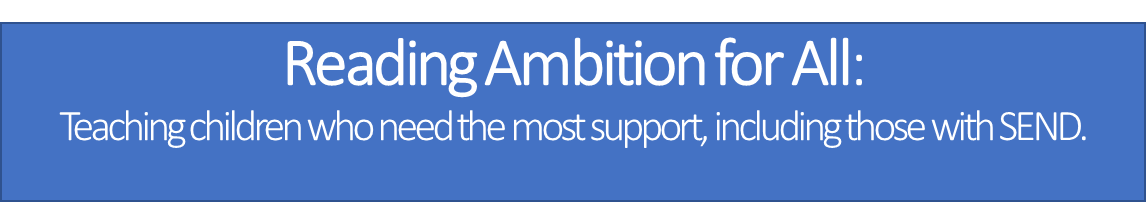 CPD Preview
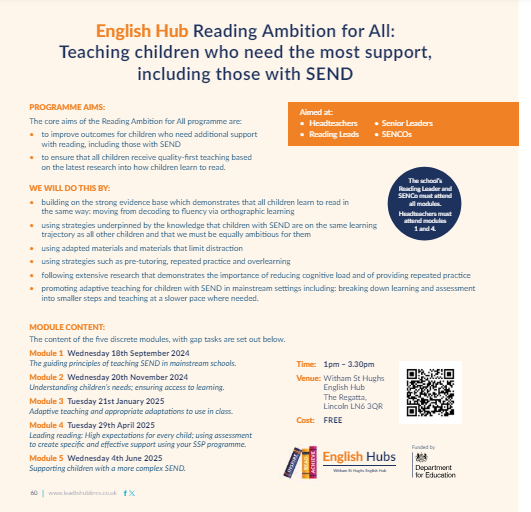 FREE!!!
NEW for 2024
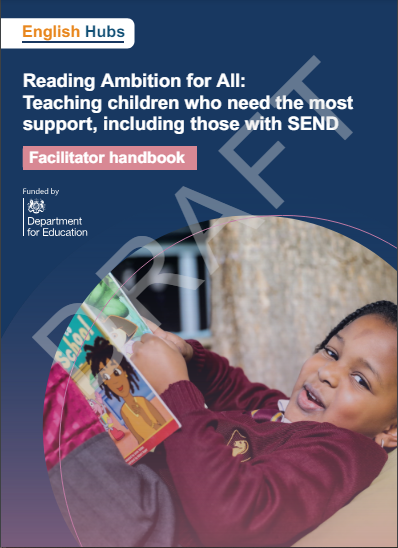 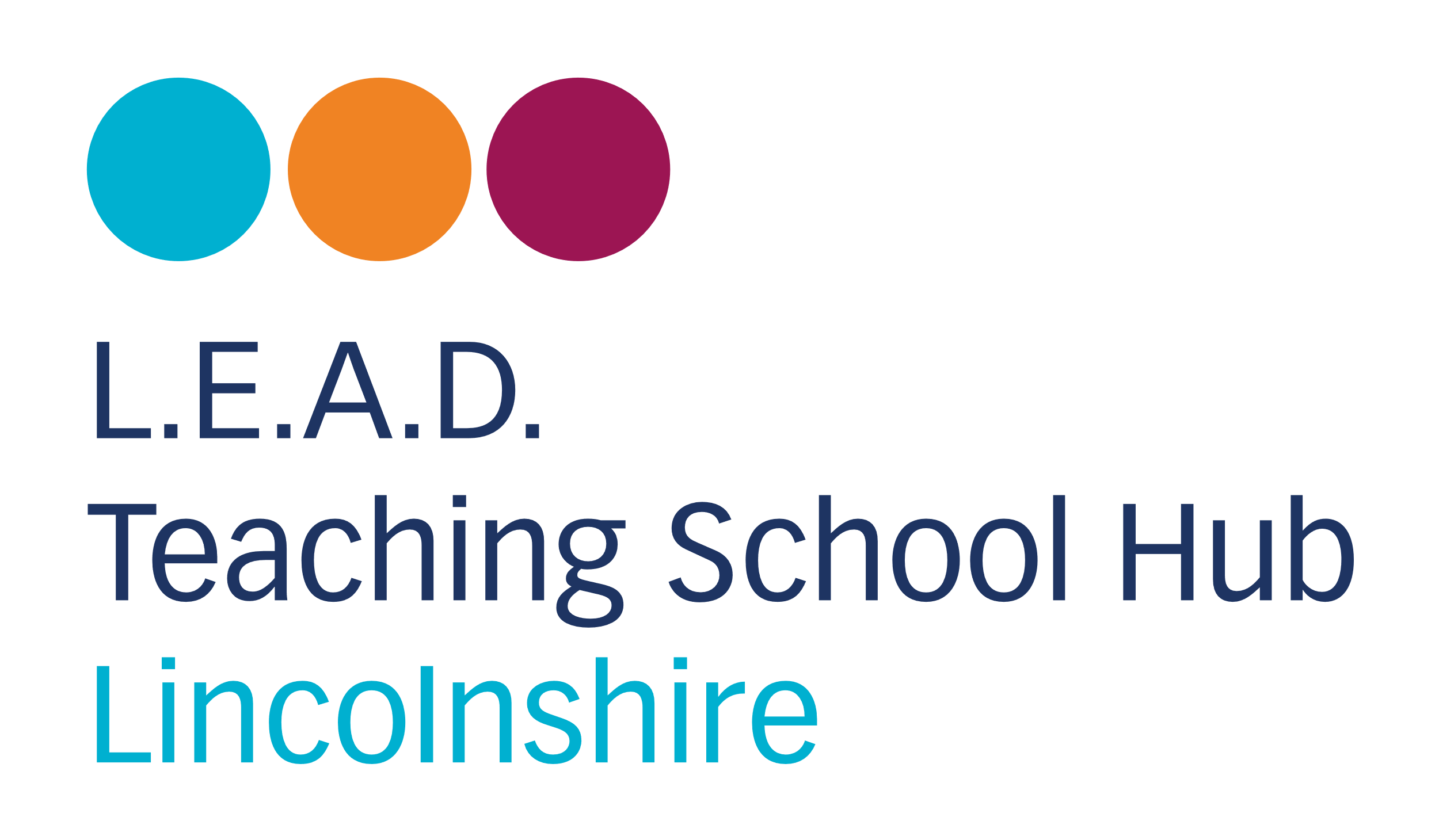 [Speaker Notes: DfE are looking to reduce the number of children NOT passing the PSC – collating data
To support schools with understanding how those children with SEND can get through the reading gate NEW for 2024

Apply via carrieannenicolson@leadtshub.co.uk]
CPD Preview.
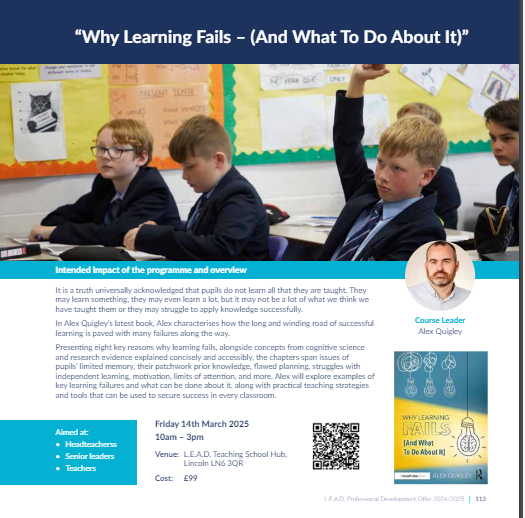 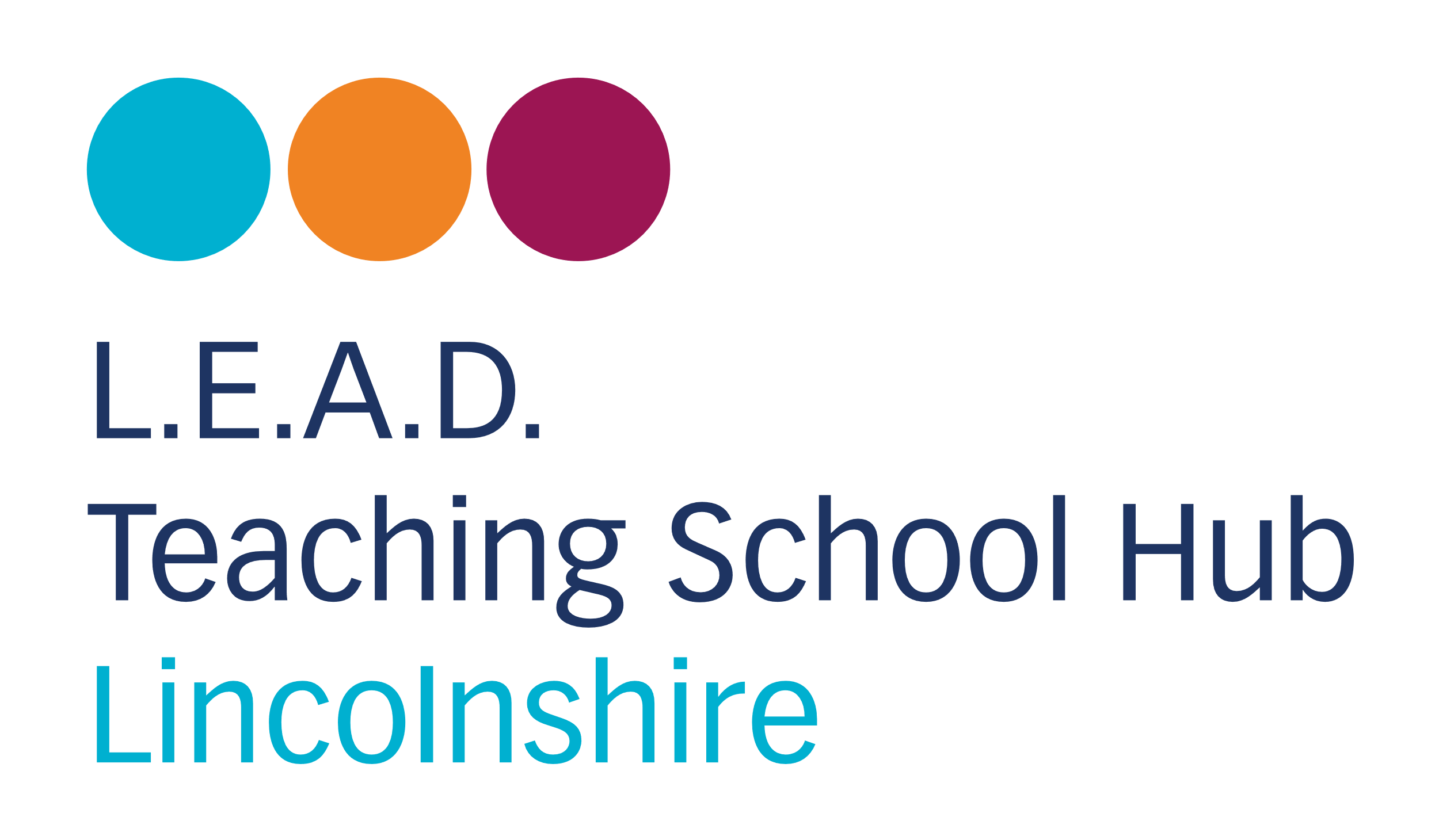 [Speaker Notes: Alex Quigley – why is it learning fails with some children? What else could contribute to this other than SEND?]
CPD Preview.
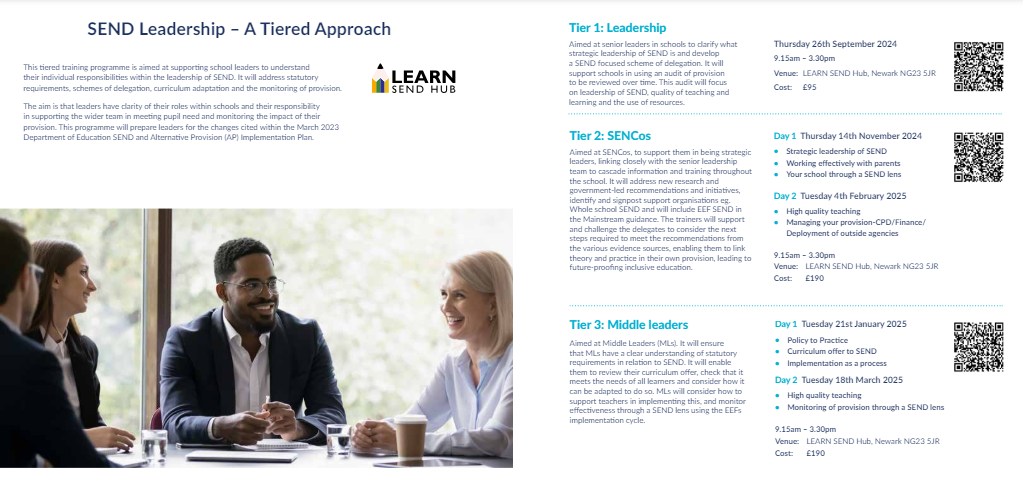 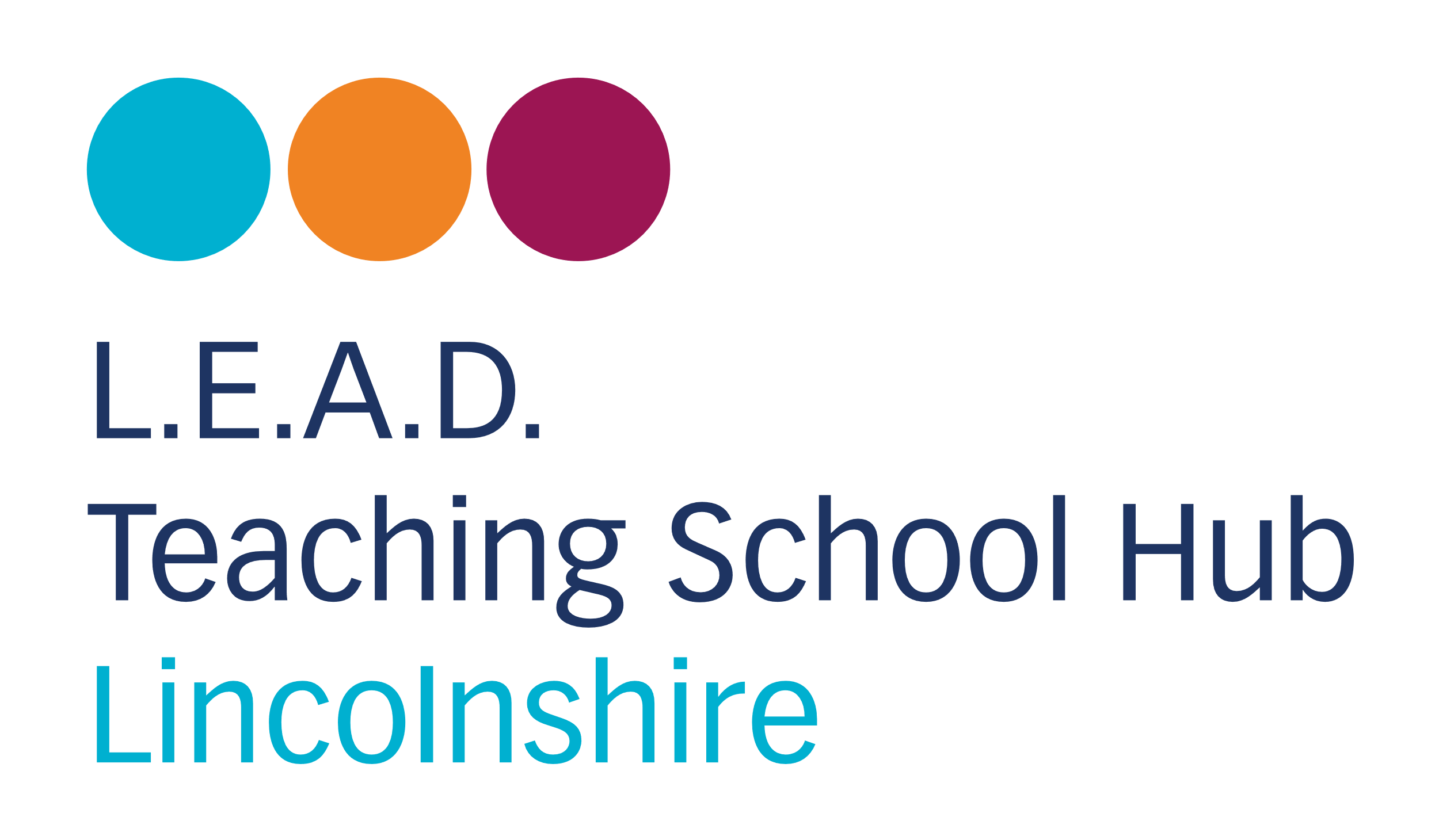 [Speaker Notes: Back due to popularity]
CPD Preview.
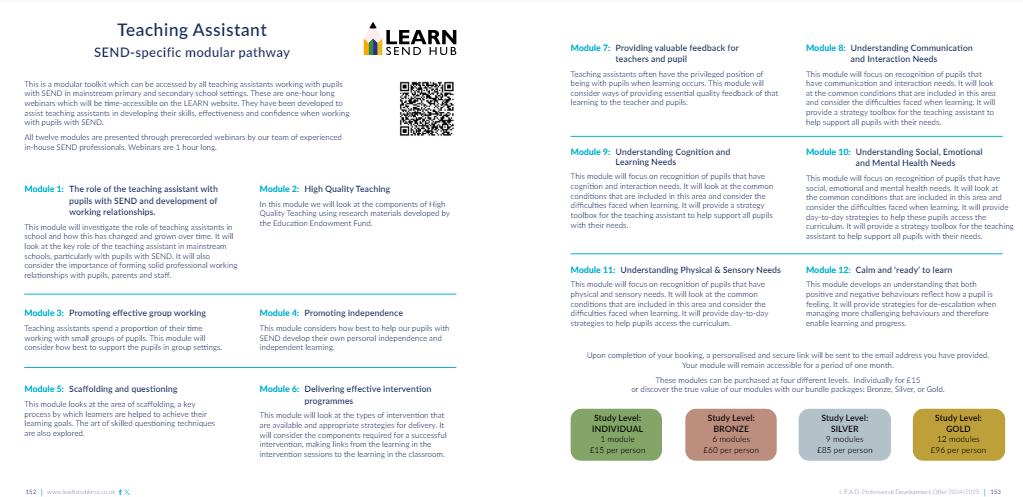 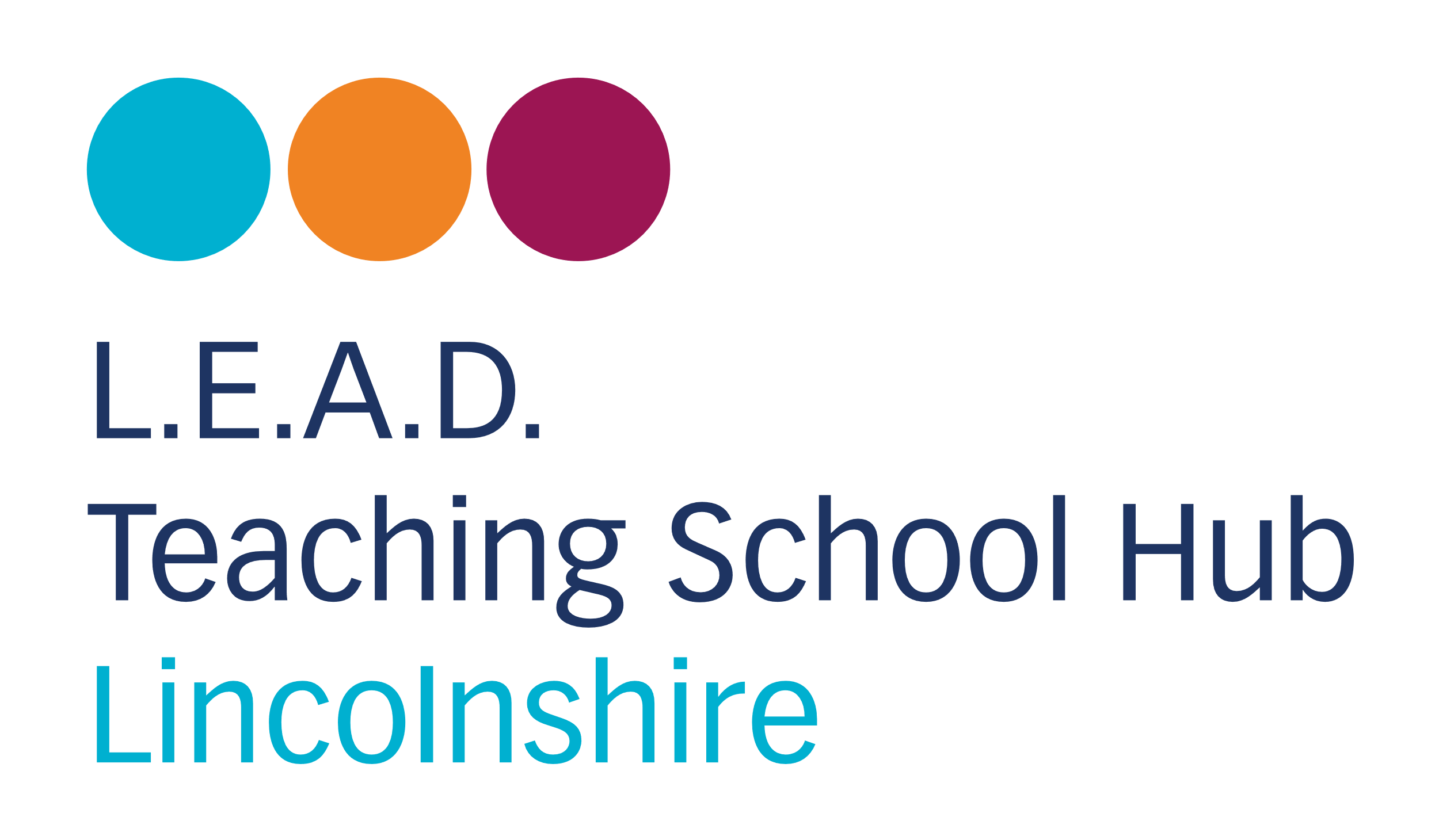 [Speaker Notes: HTs like this approach – pick and mix – think about the new staff that you have next year – what are their needs / gaps?]
CPD Preview.
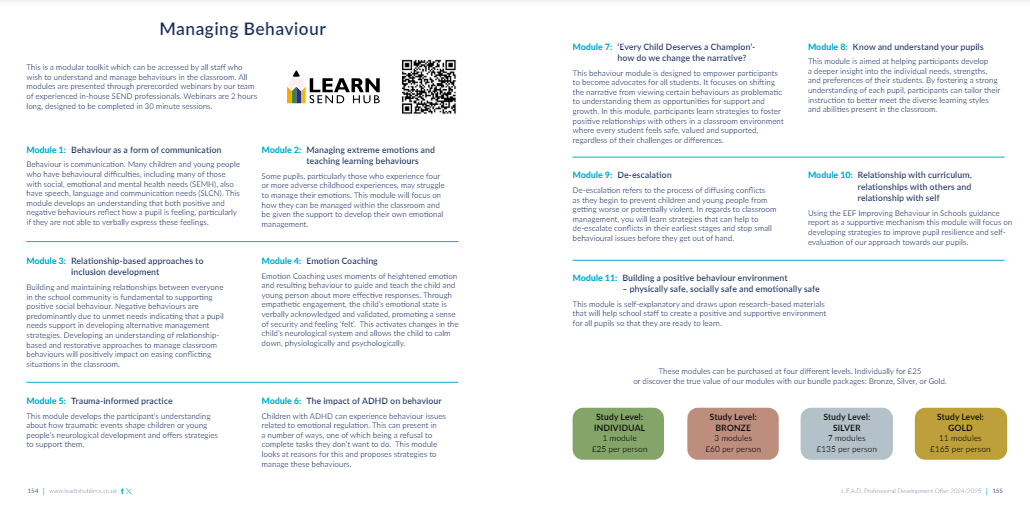 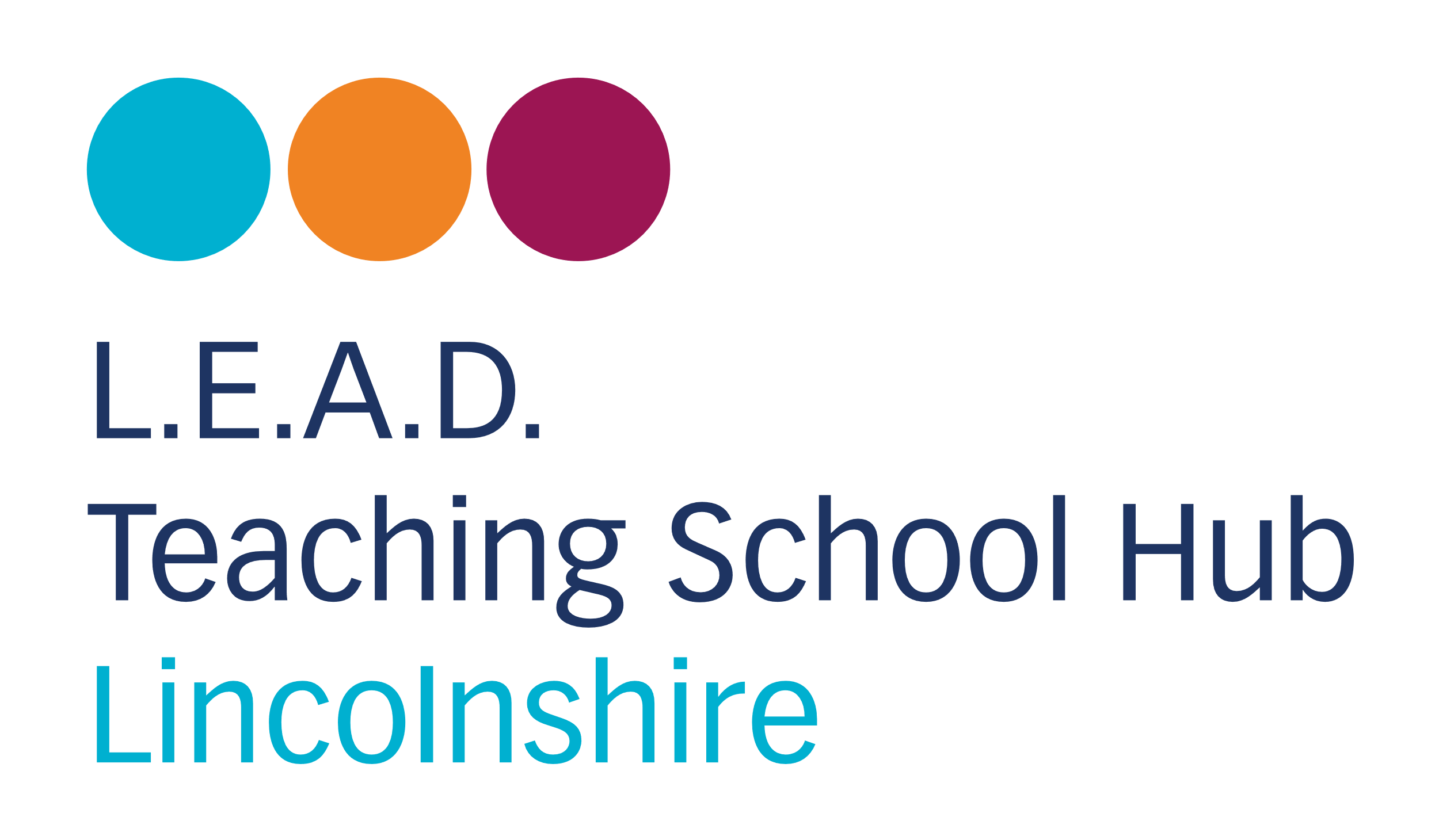 [Speaker Notes: A lot on behaviour next year – focus of Summer HT briefings – building on from this 
Look out for the Behaviour curriculum – S Quinn and the Behaviour programme – Tom Belwood who heads up the B Hub
LEARN also offering Modules – pre recorded webinars – as many or as few as you like from the menu]
SEMH Preview.
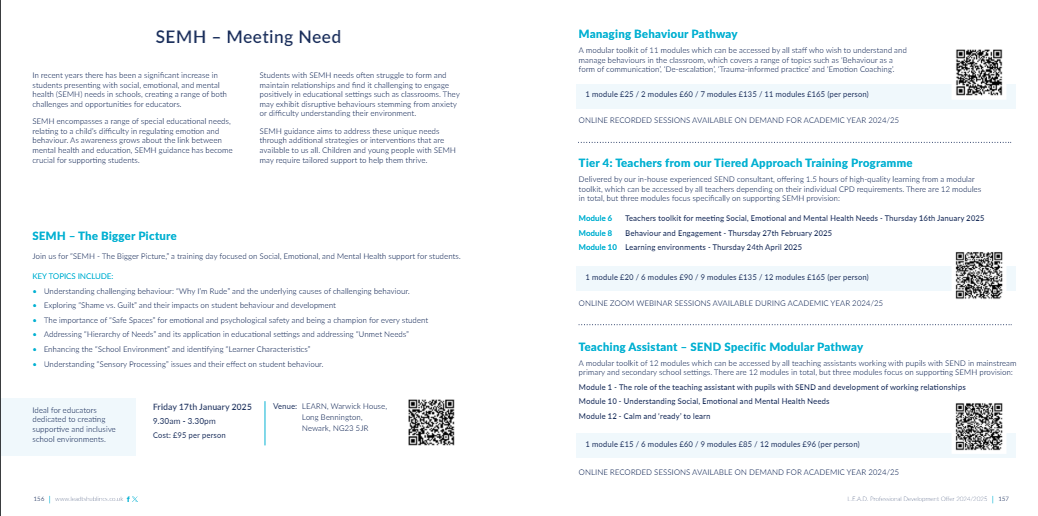 [Speaker Notes: Similar approach to SEMH – so complex – enable schools to create their own bespoke offer from all the aspects we have put together]
SEMH Preview.
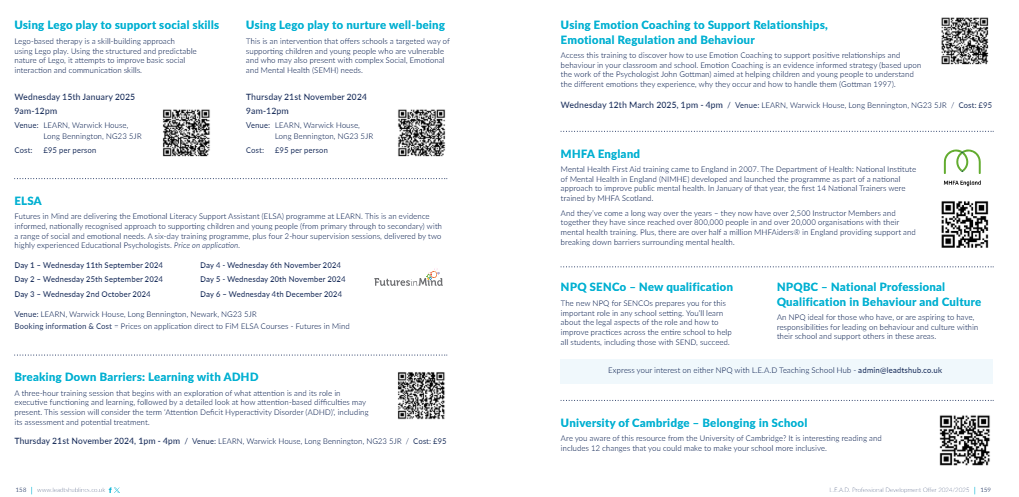 SEMH Preview.
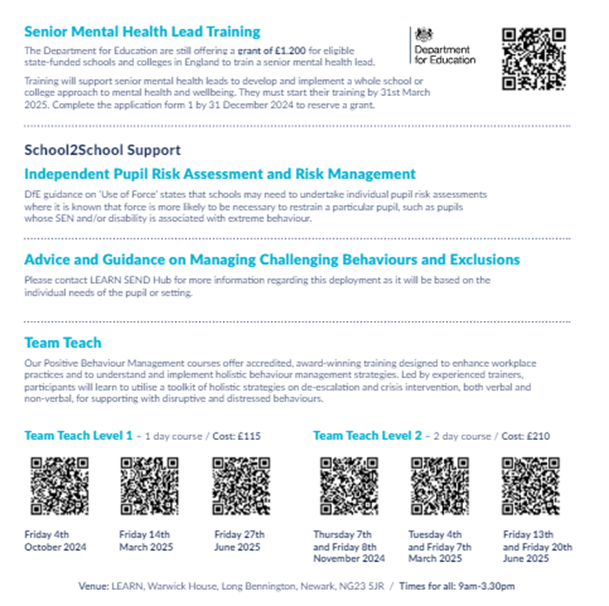 CPD Preview.
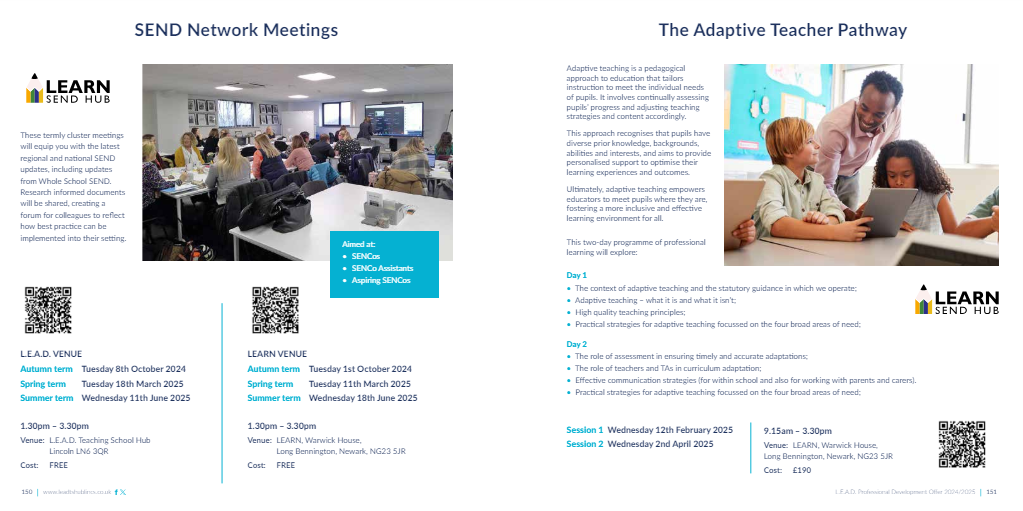 [Speaker Notes: Adaptive Teaching launched at the Leadership Conference Nov 22nd 2024 – Margaret Mulholland]